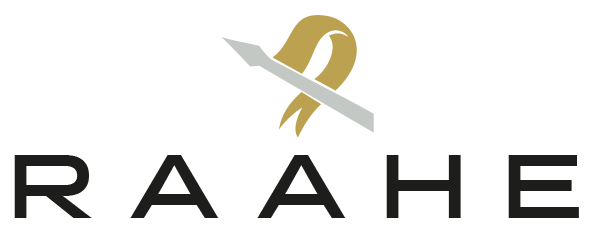 Erasmus+
Tšekki
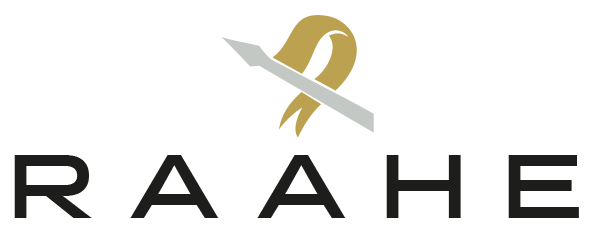 Raahen lukio on mukana Erasmus+ -hankkeessa ”Winter sports and active lifestyle”

Muut mukana olevat koulut: 
Tšekki: Gymnázium Rájec-Jestřebí
Liettua: Birzu „Atzalyno“ pagrindine mokykla
Slovakia: Gymnázium Tvrdošín
Otsikko
Alaotsikko
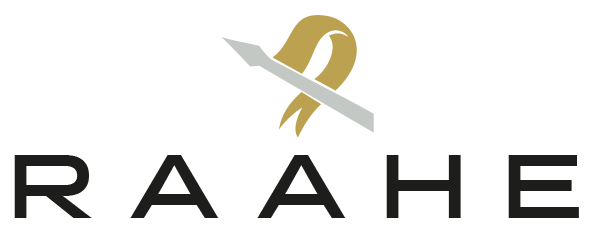 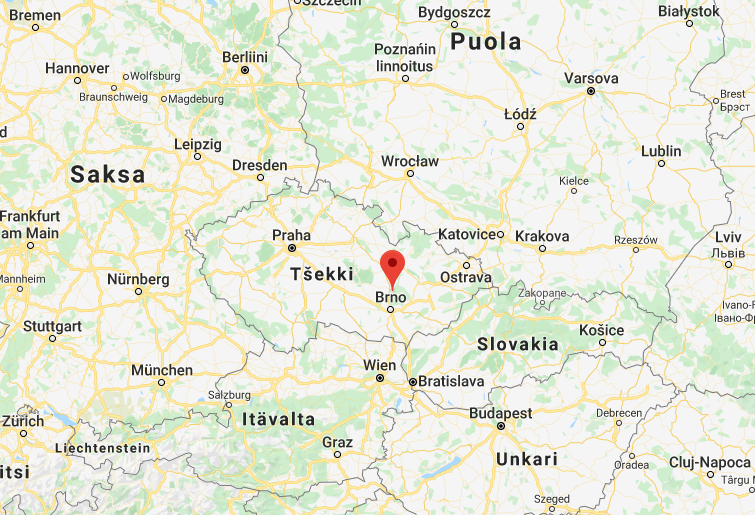 Tšekki Rájec-Jestřebi
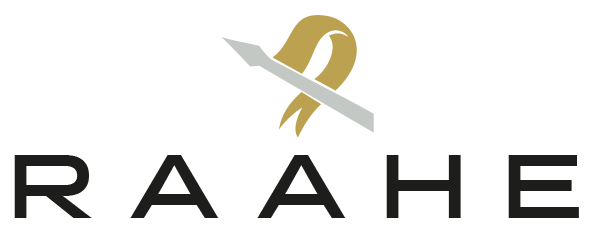 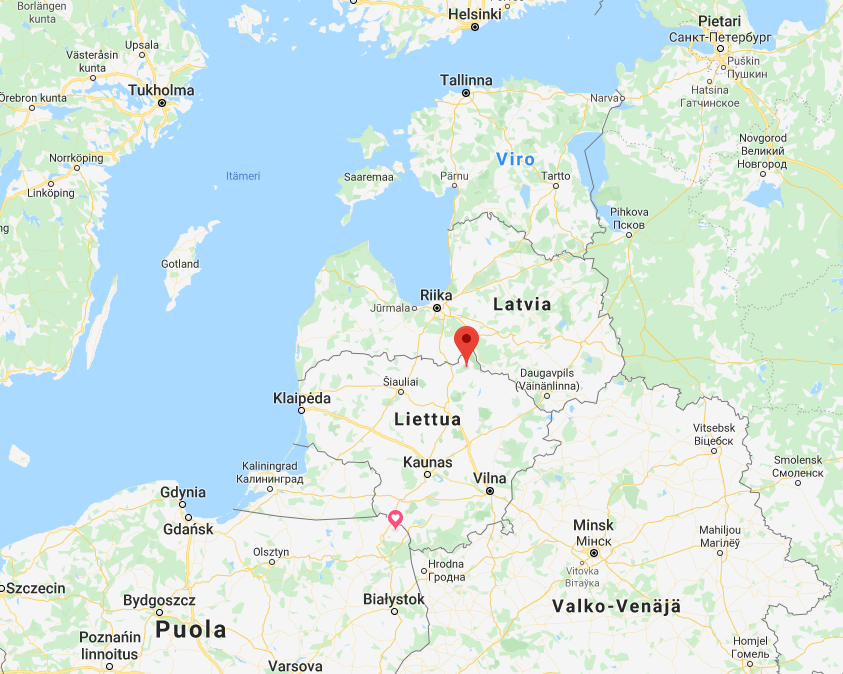 Liettua Birzai
Otsikko
Alaotsikko
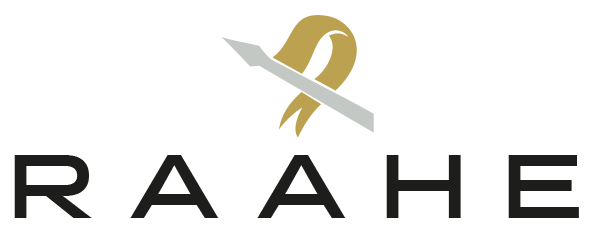 Slovakia Tvrdošín
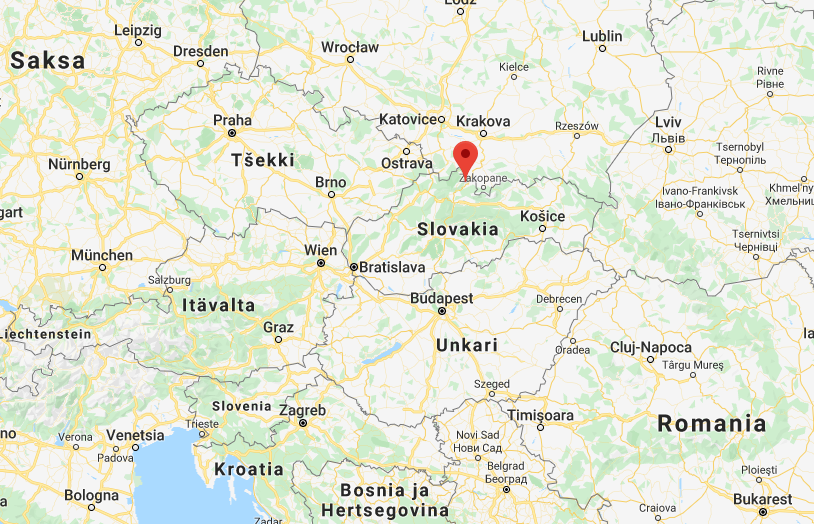 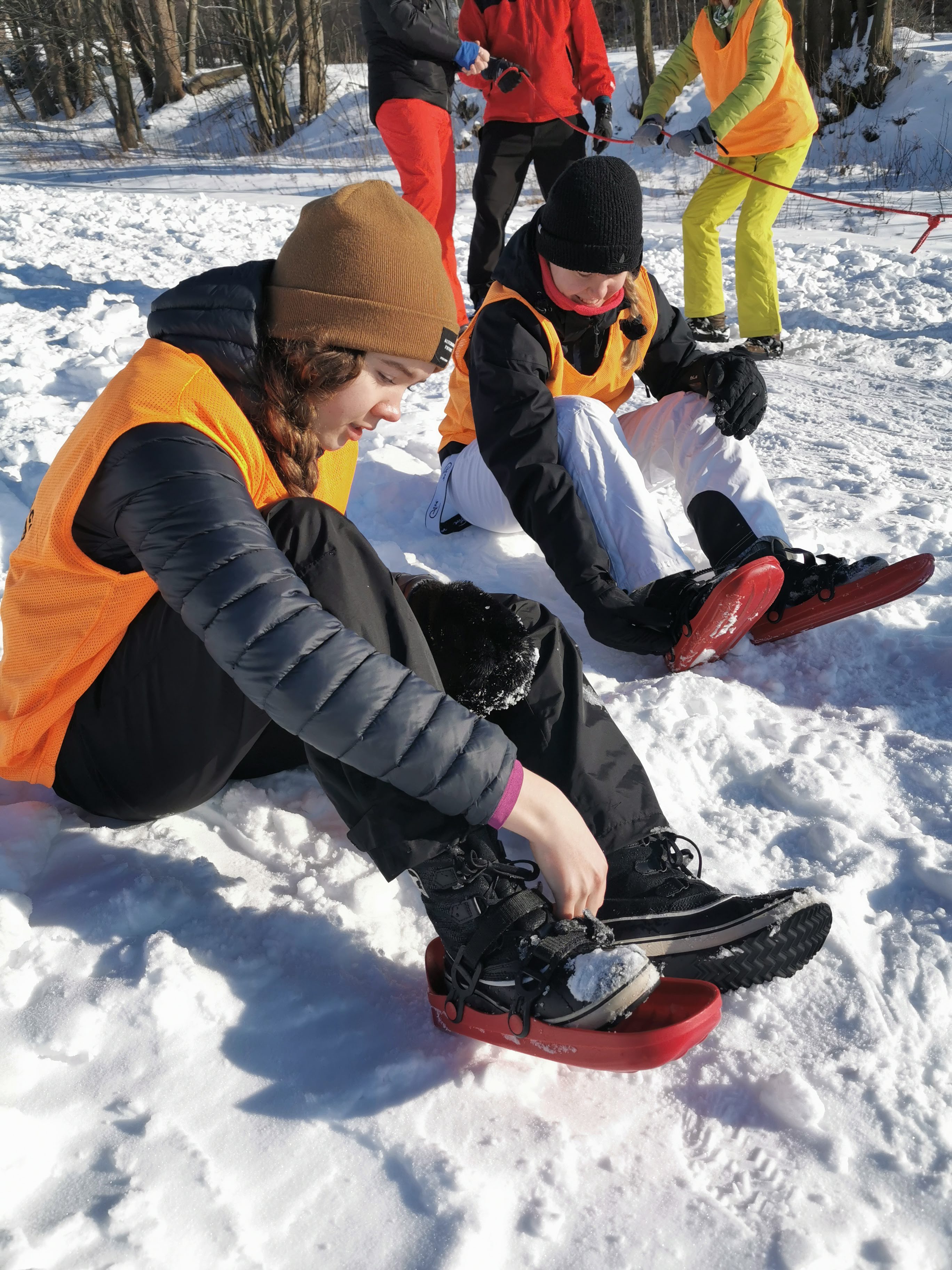 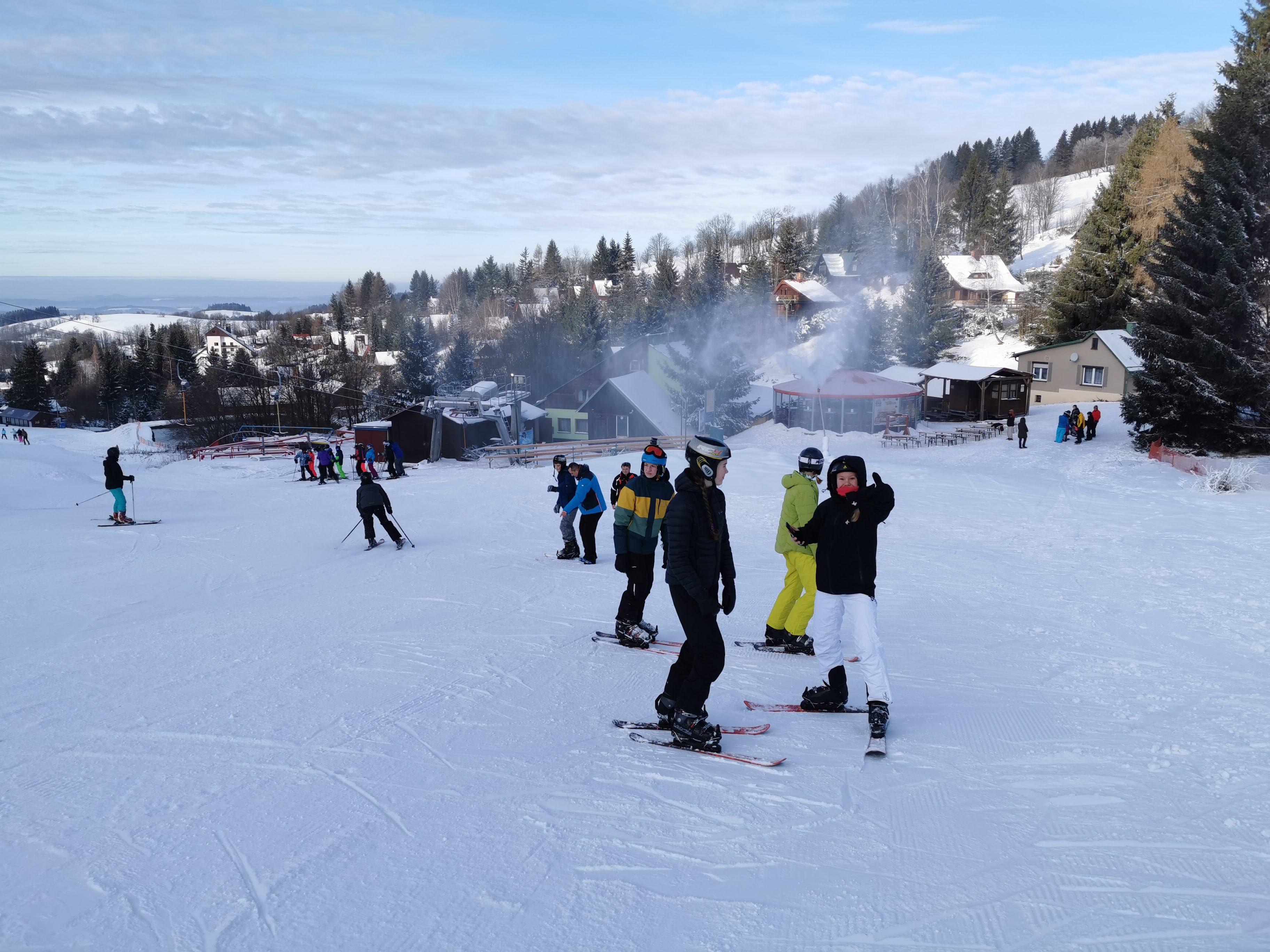 Teoriassa Klu ski-suksilla lasketaan mäkeä ohjaillen suksia kuten luistimia.

Käytäntö osoittautui erilaiseksi…
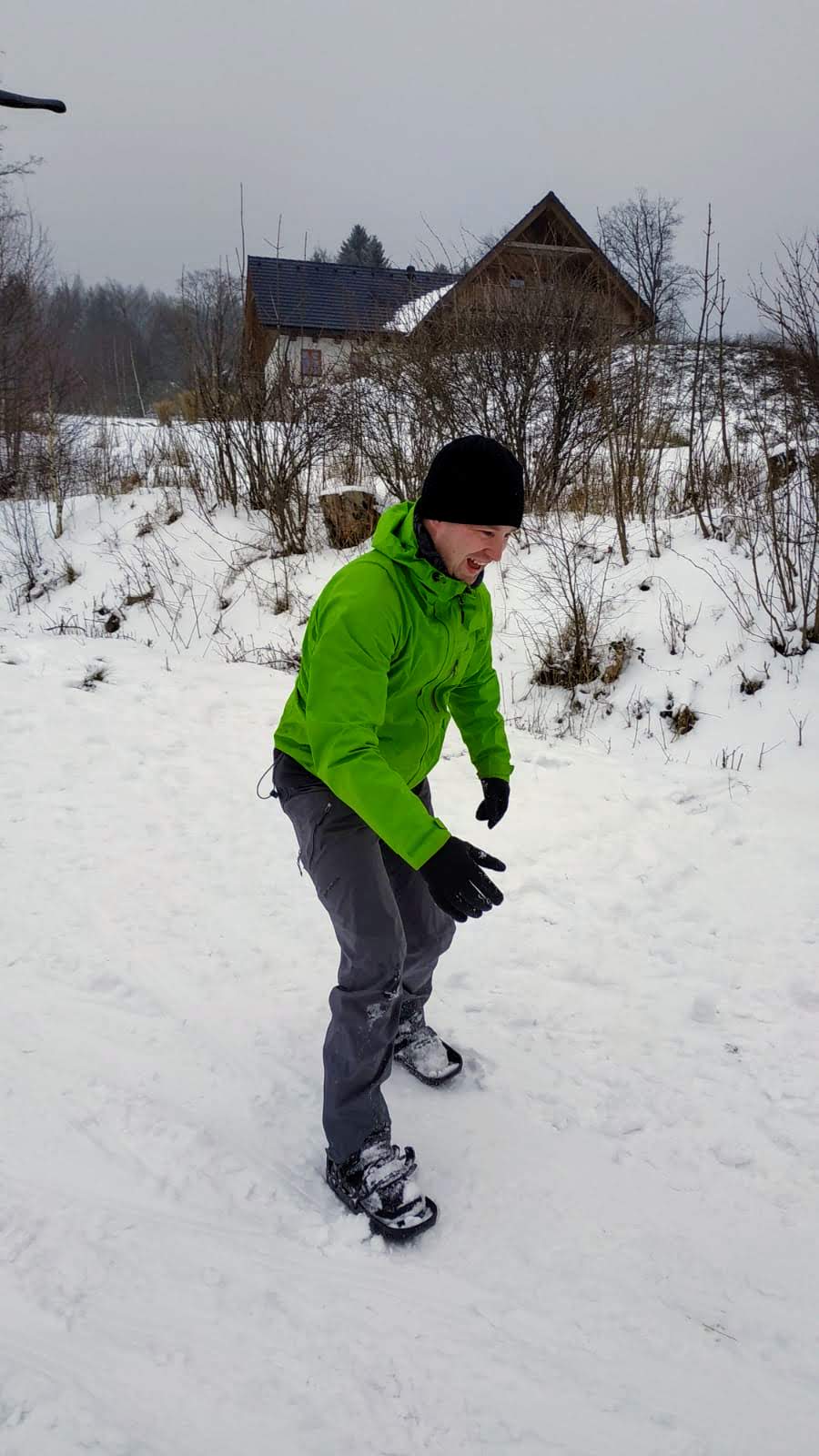 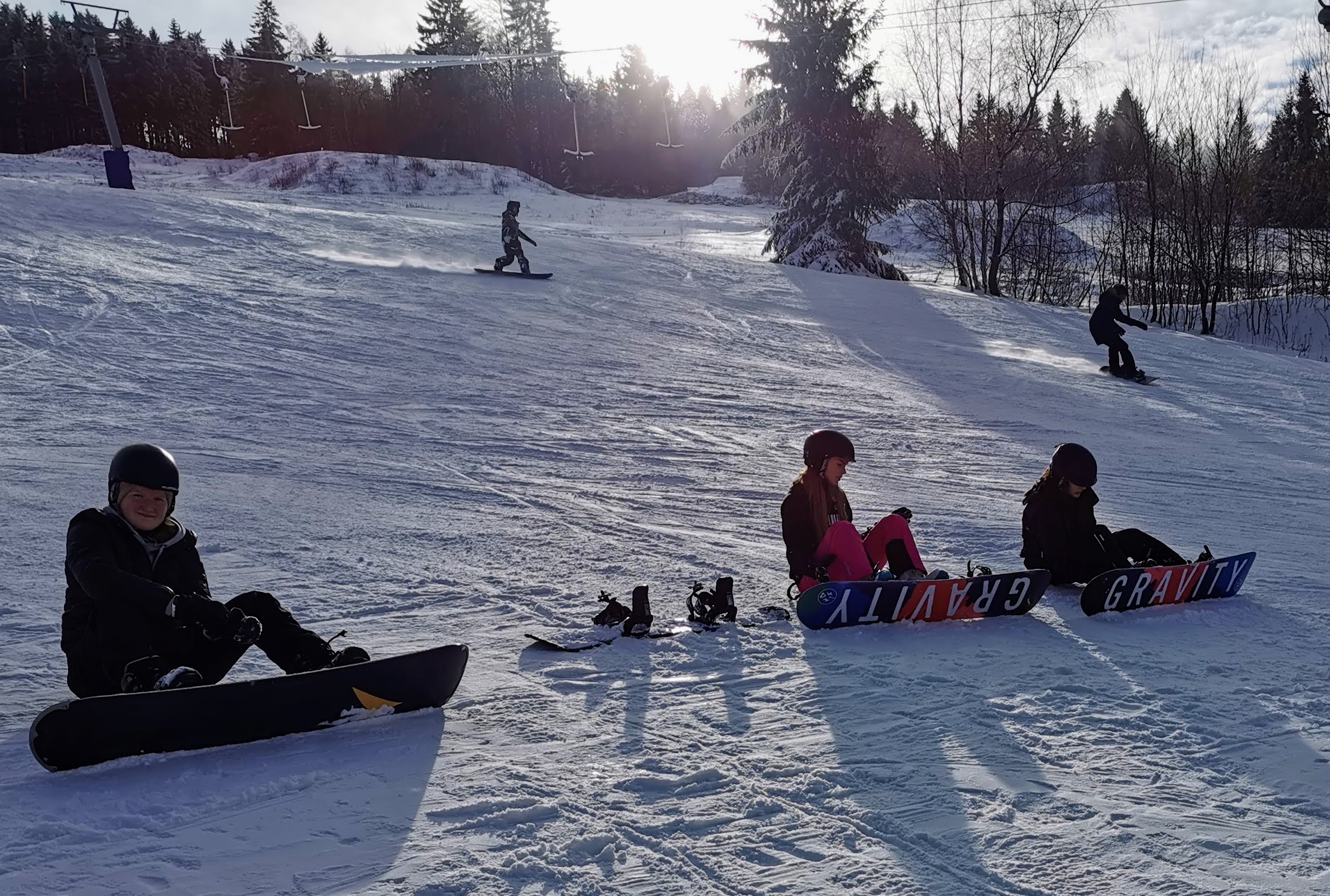 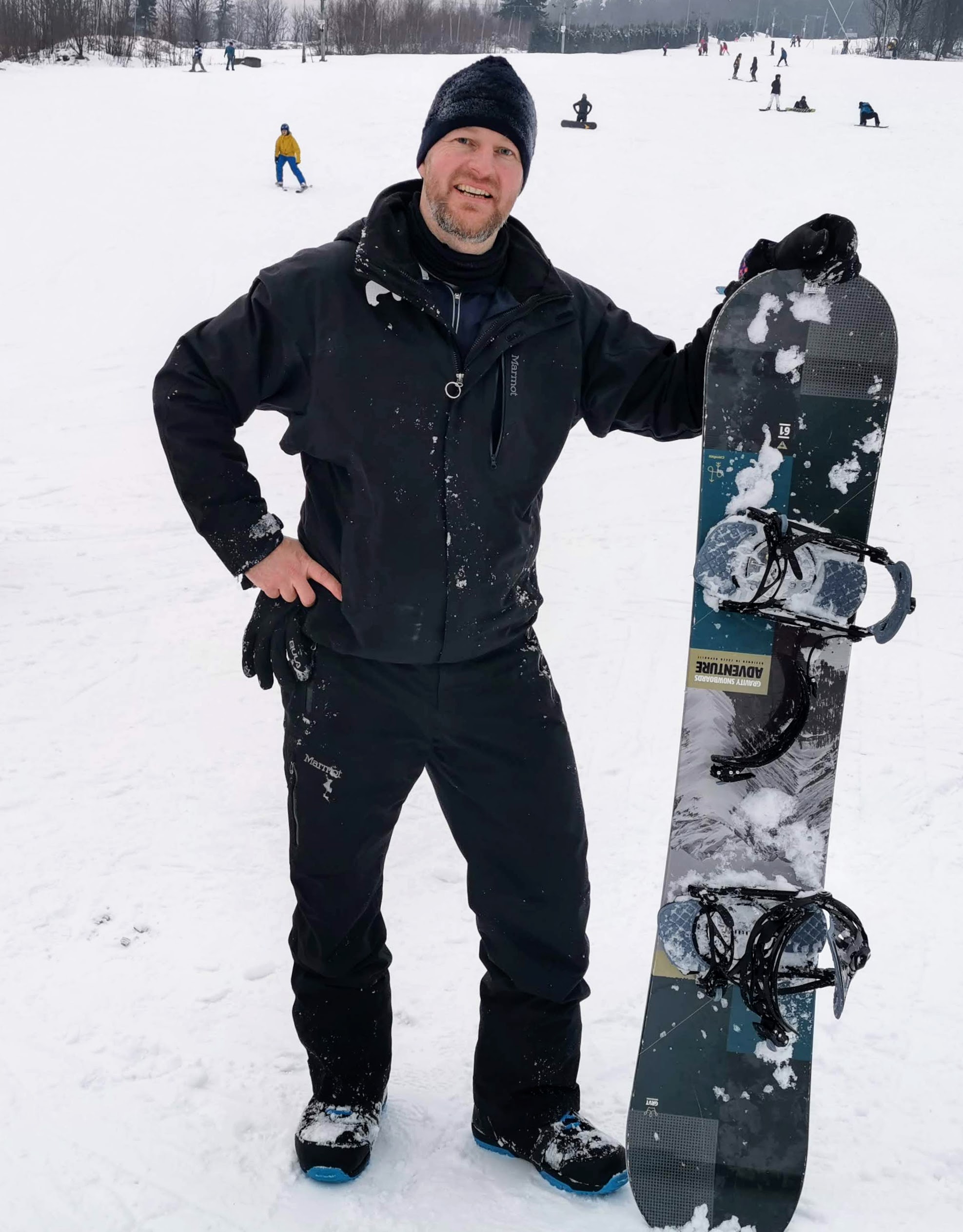 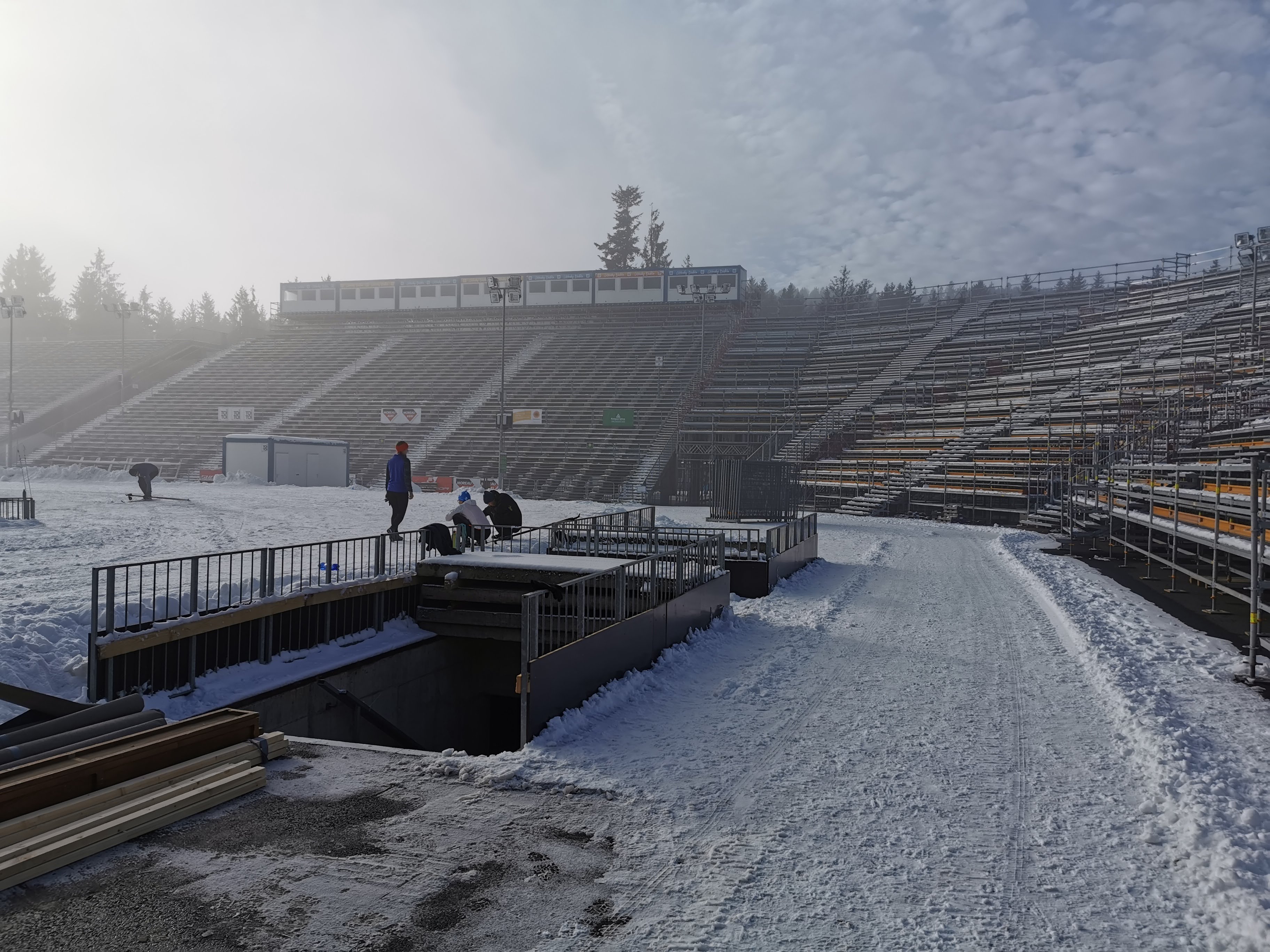 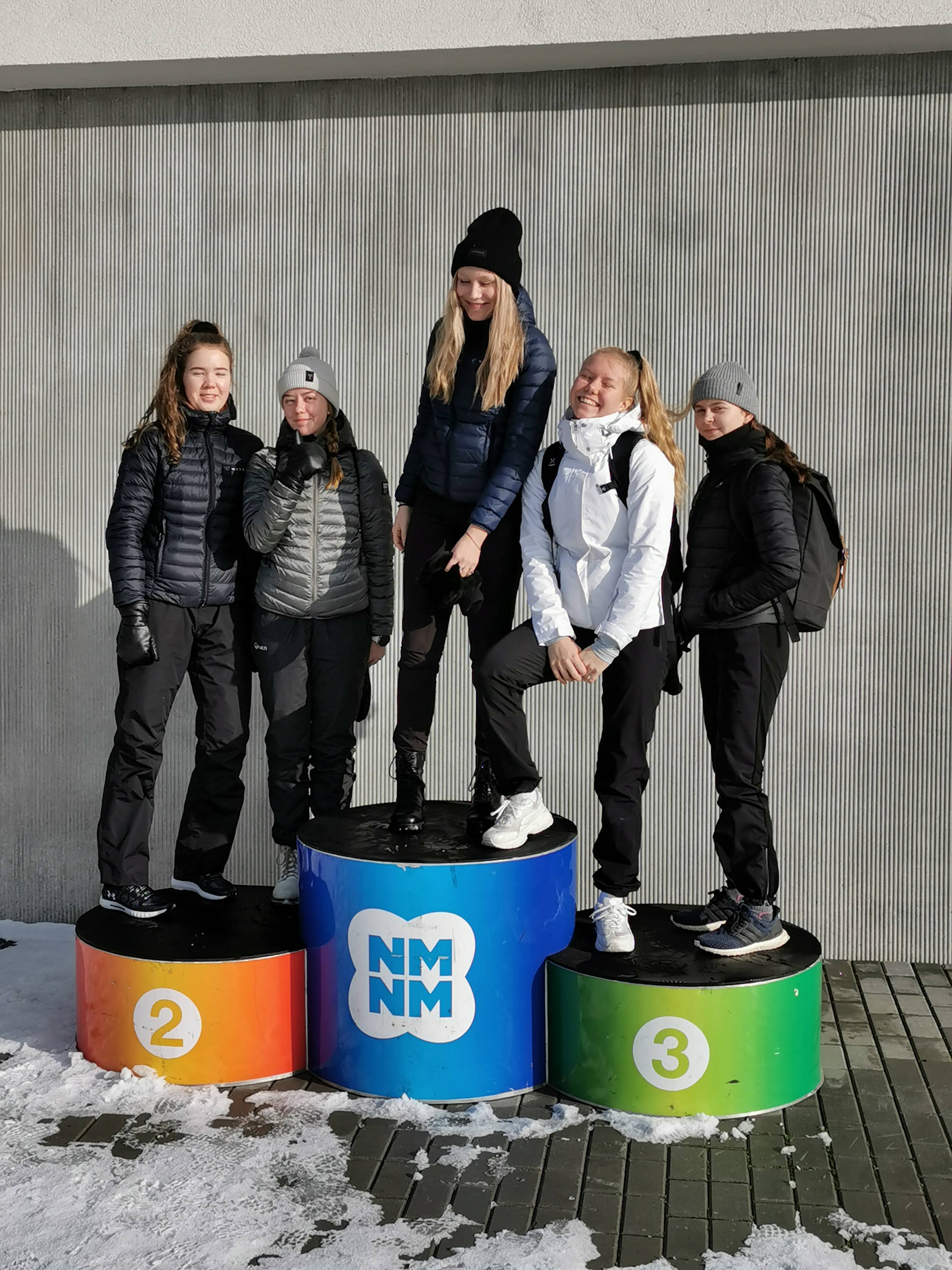 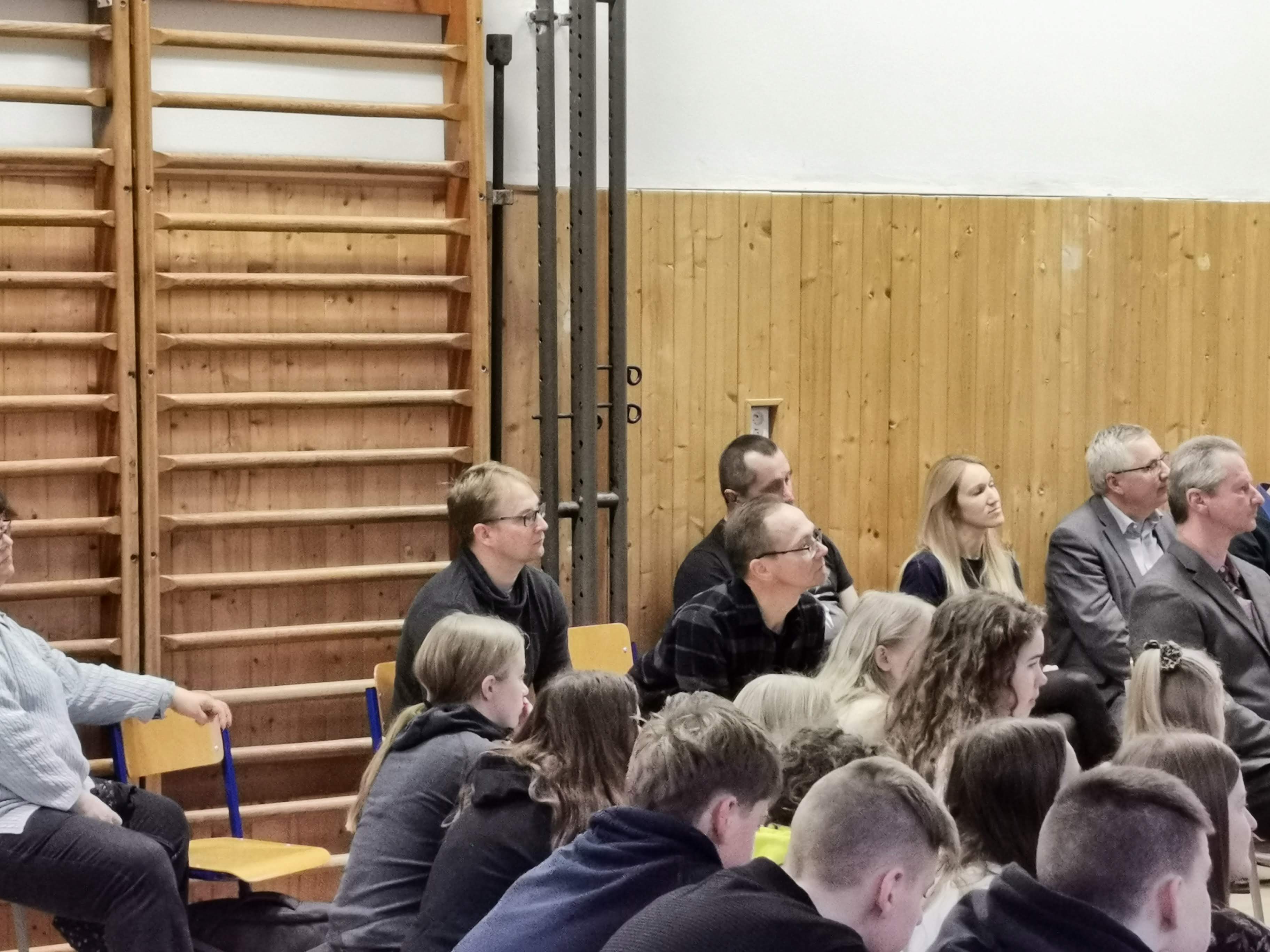 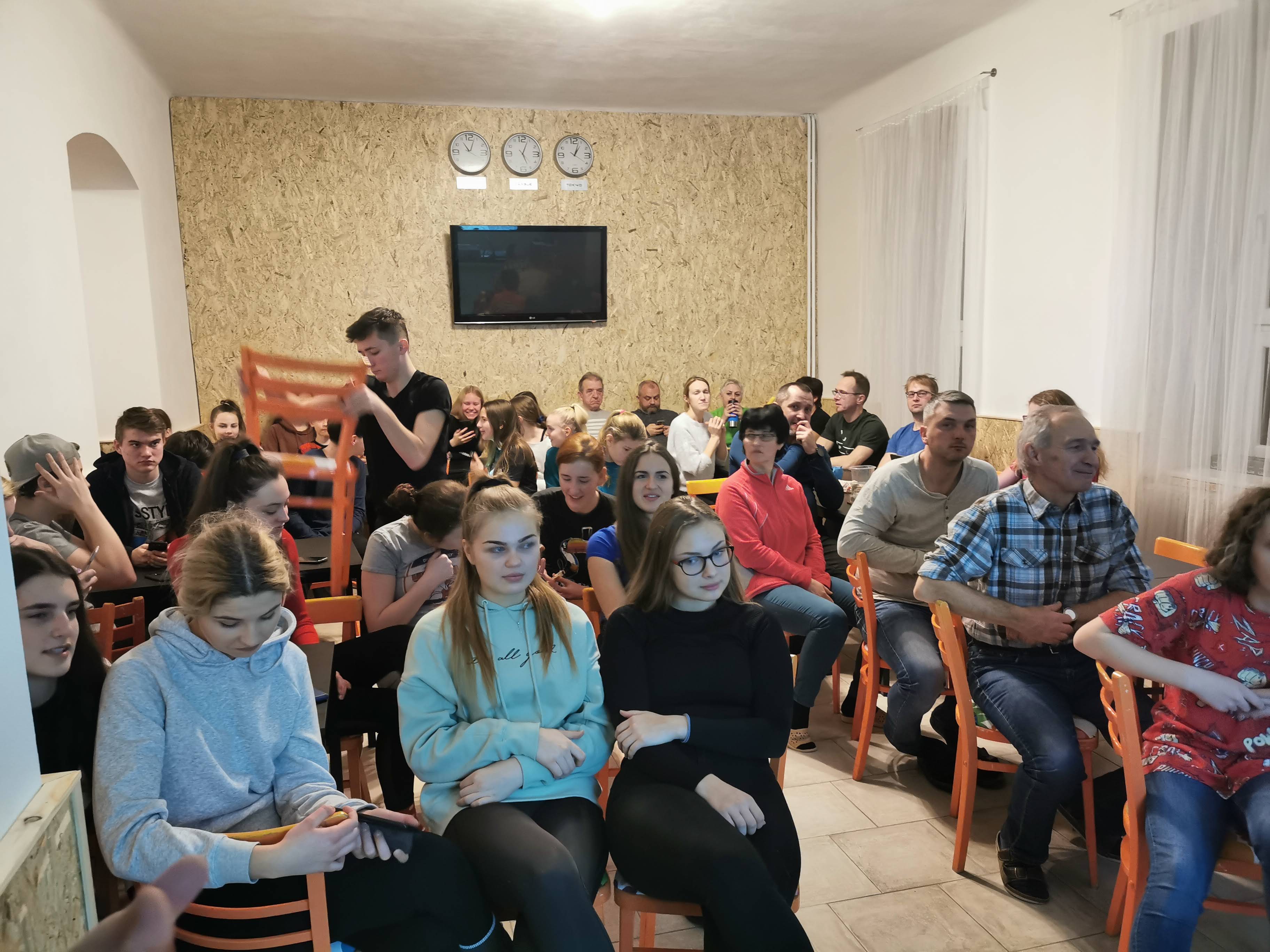 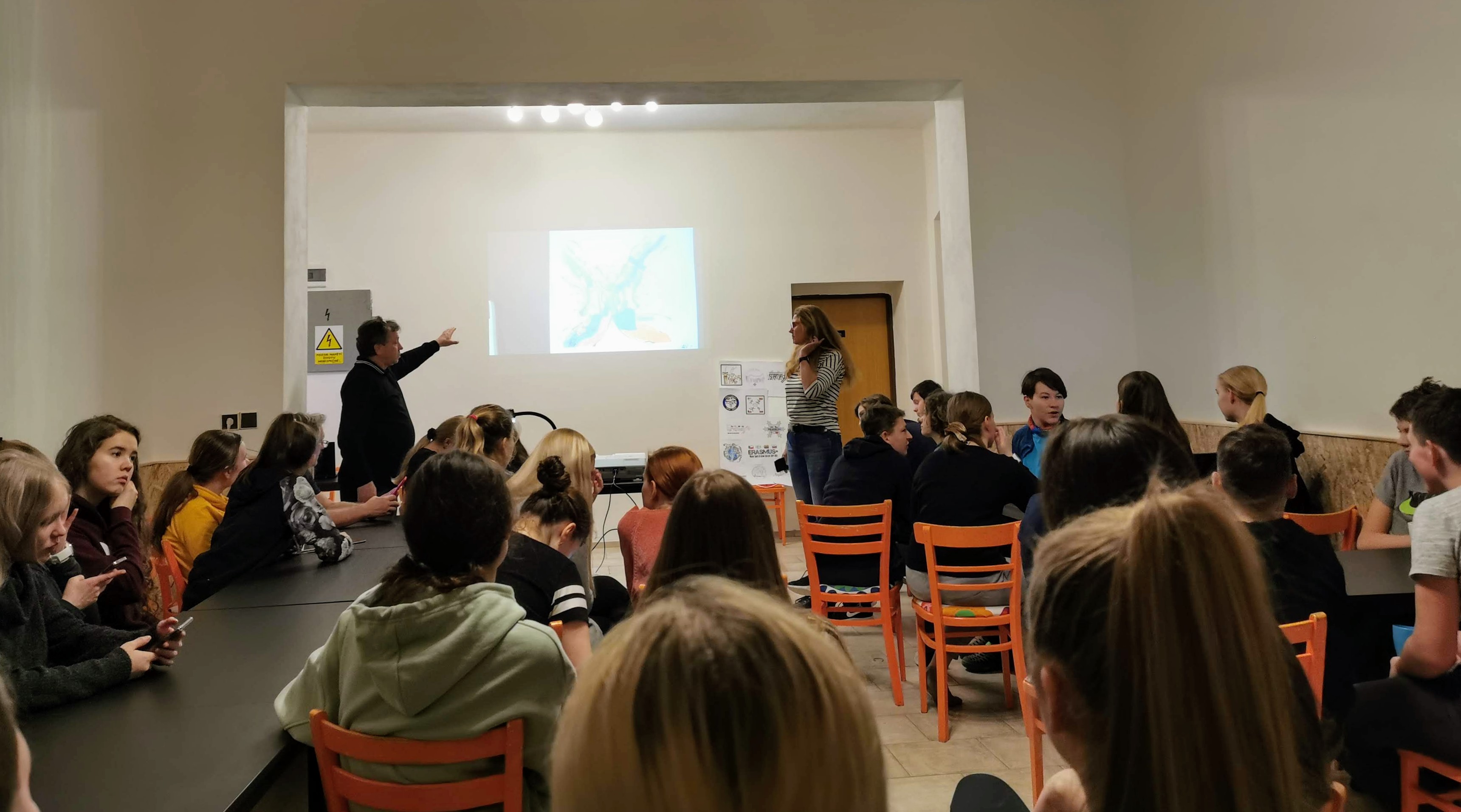 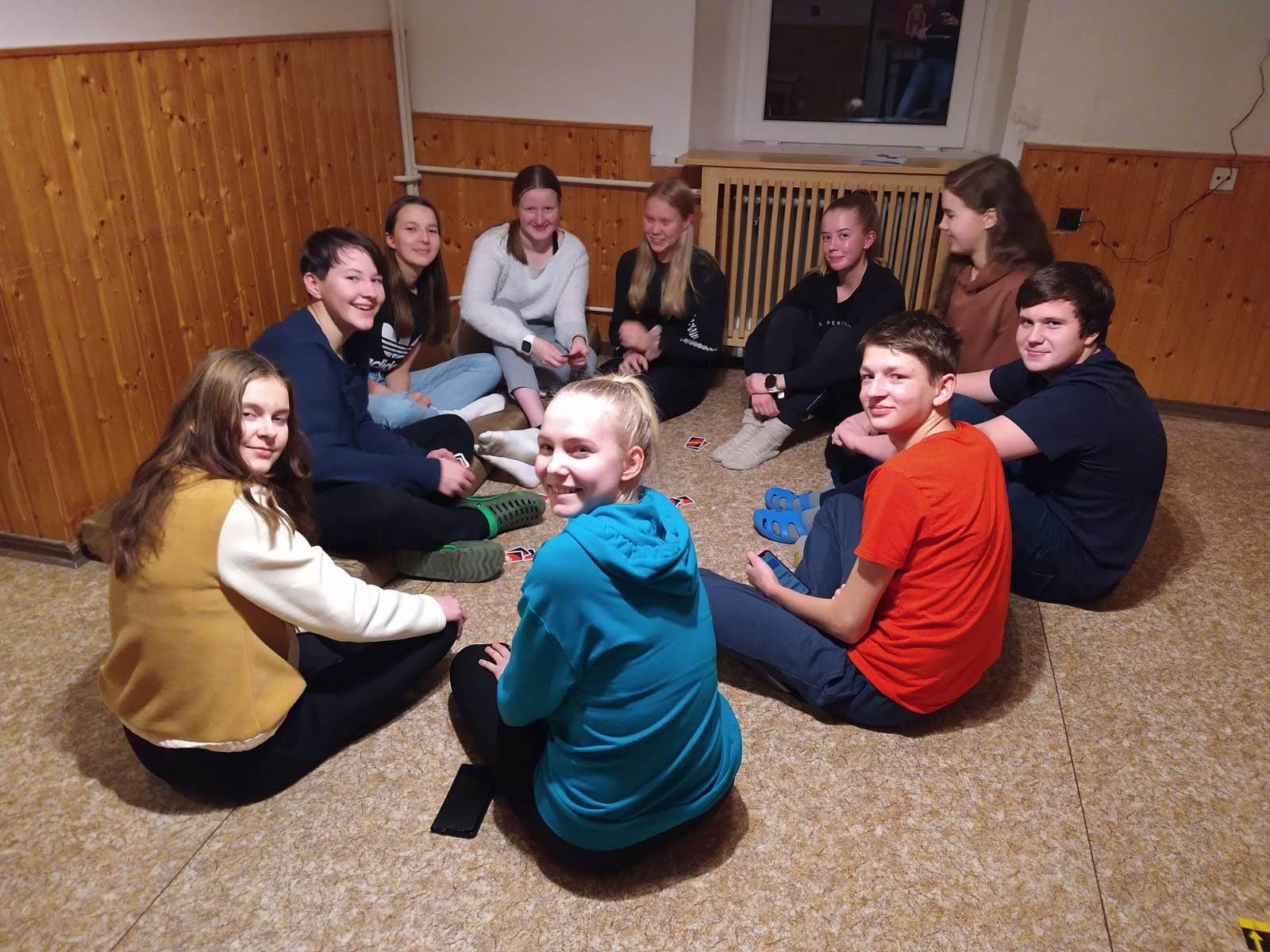 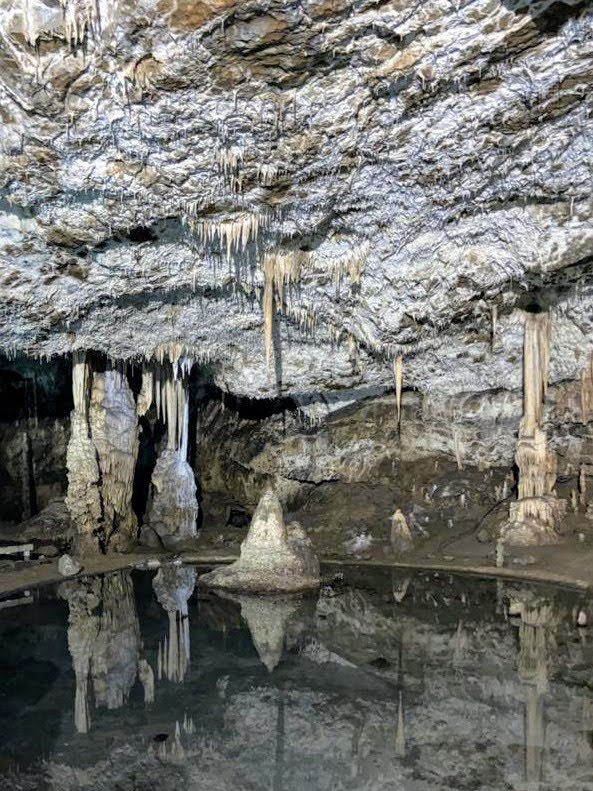 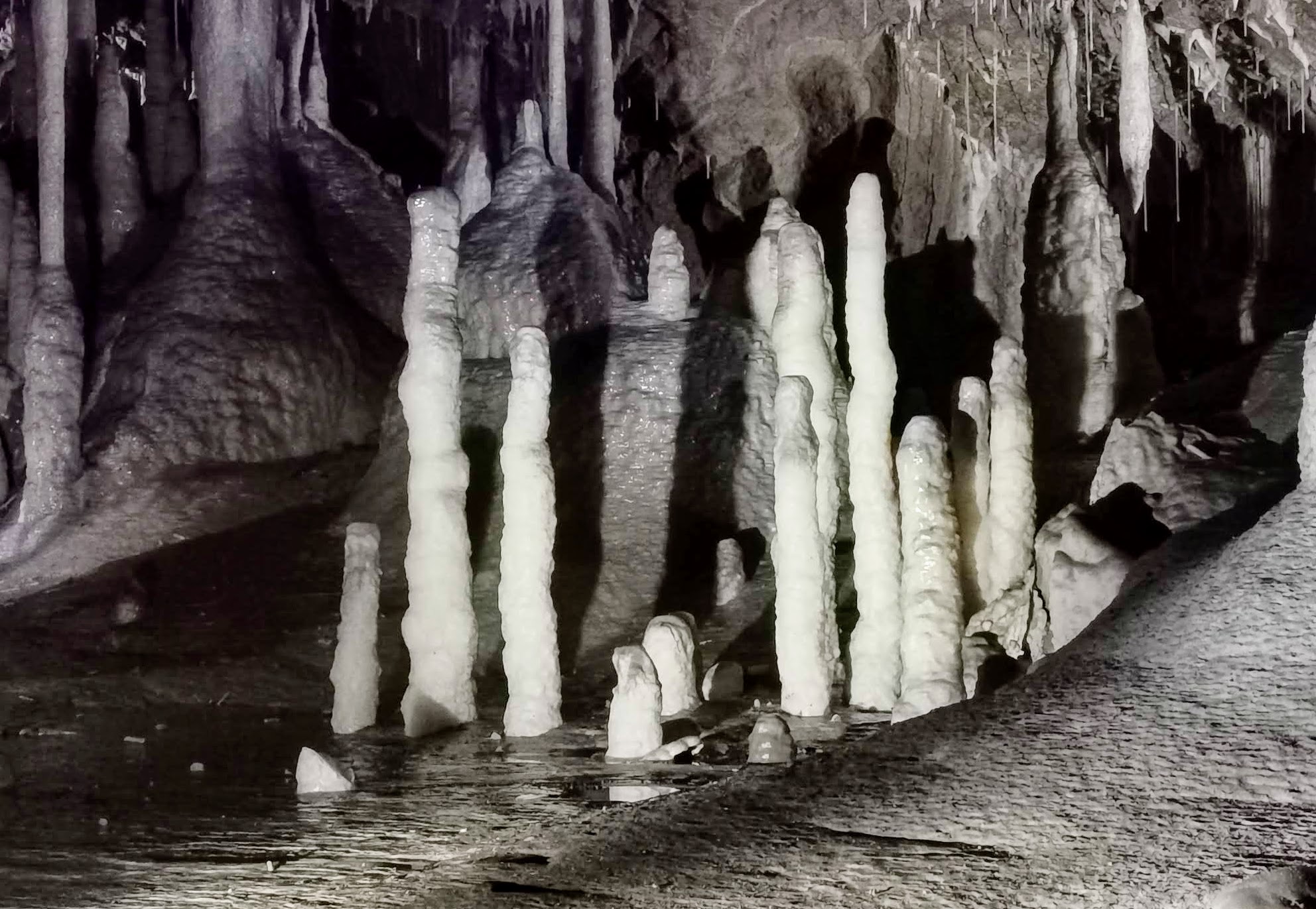 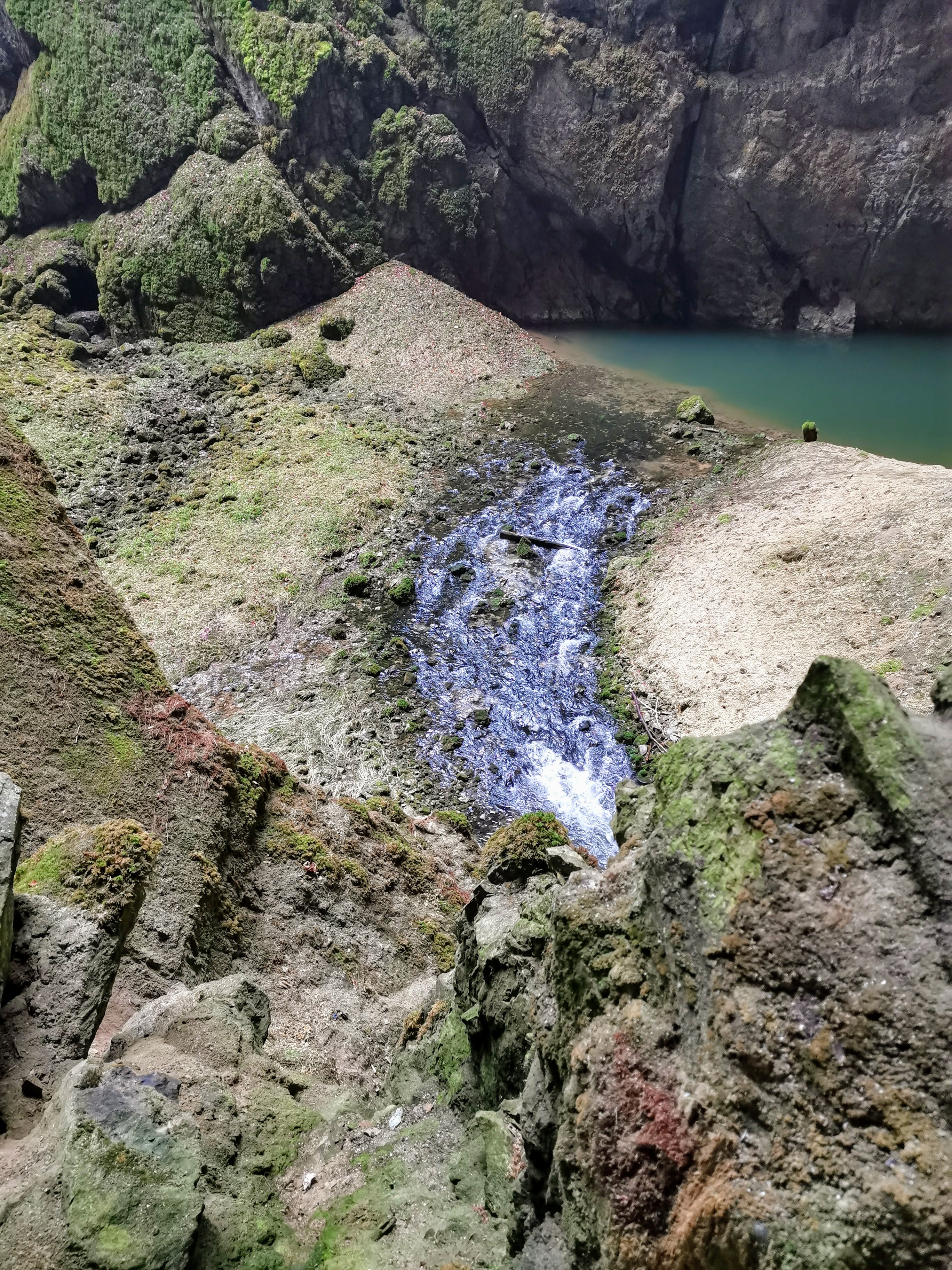 12
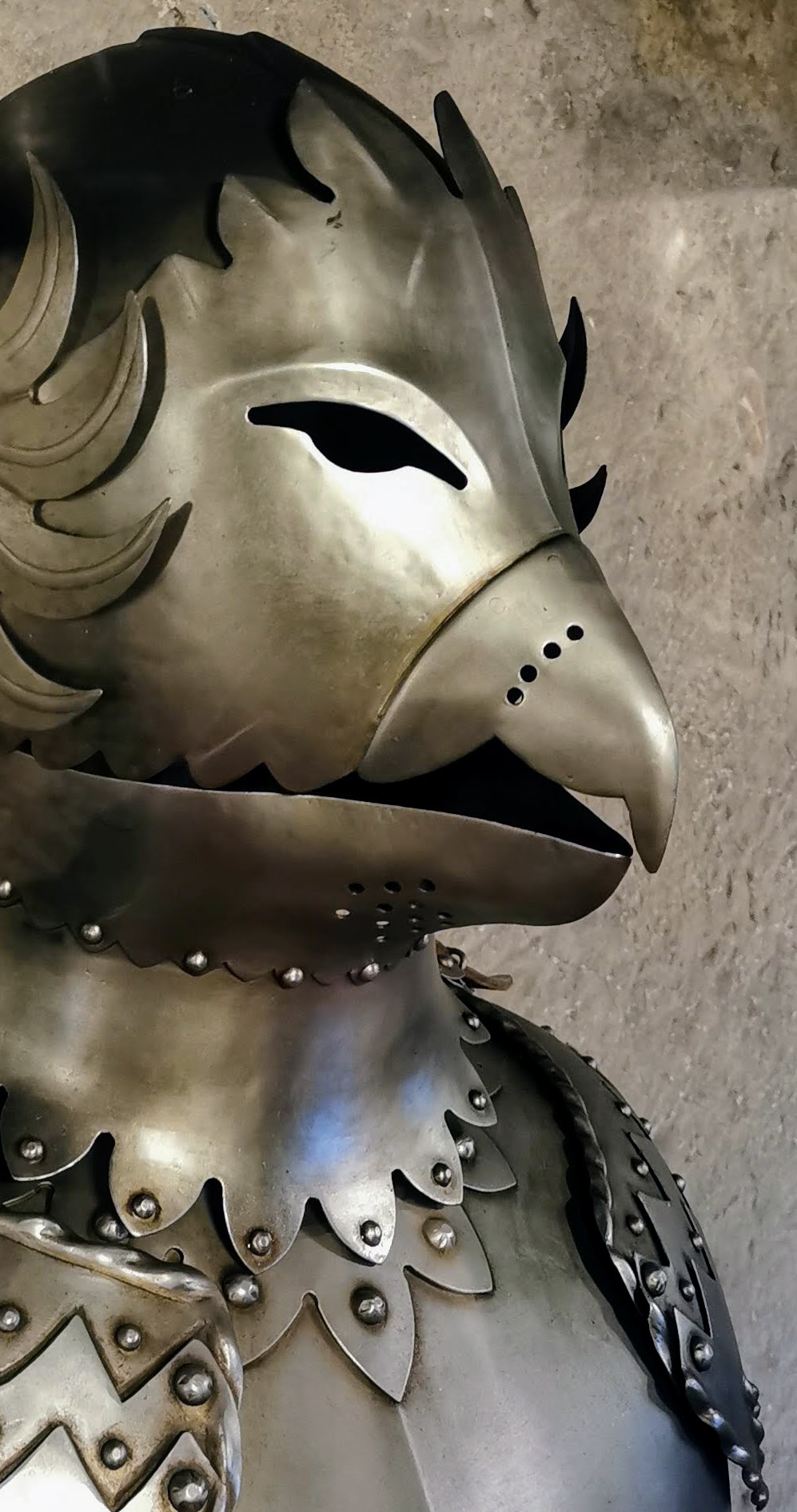 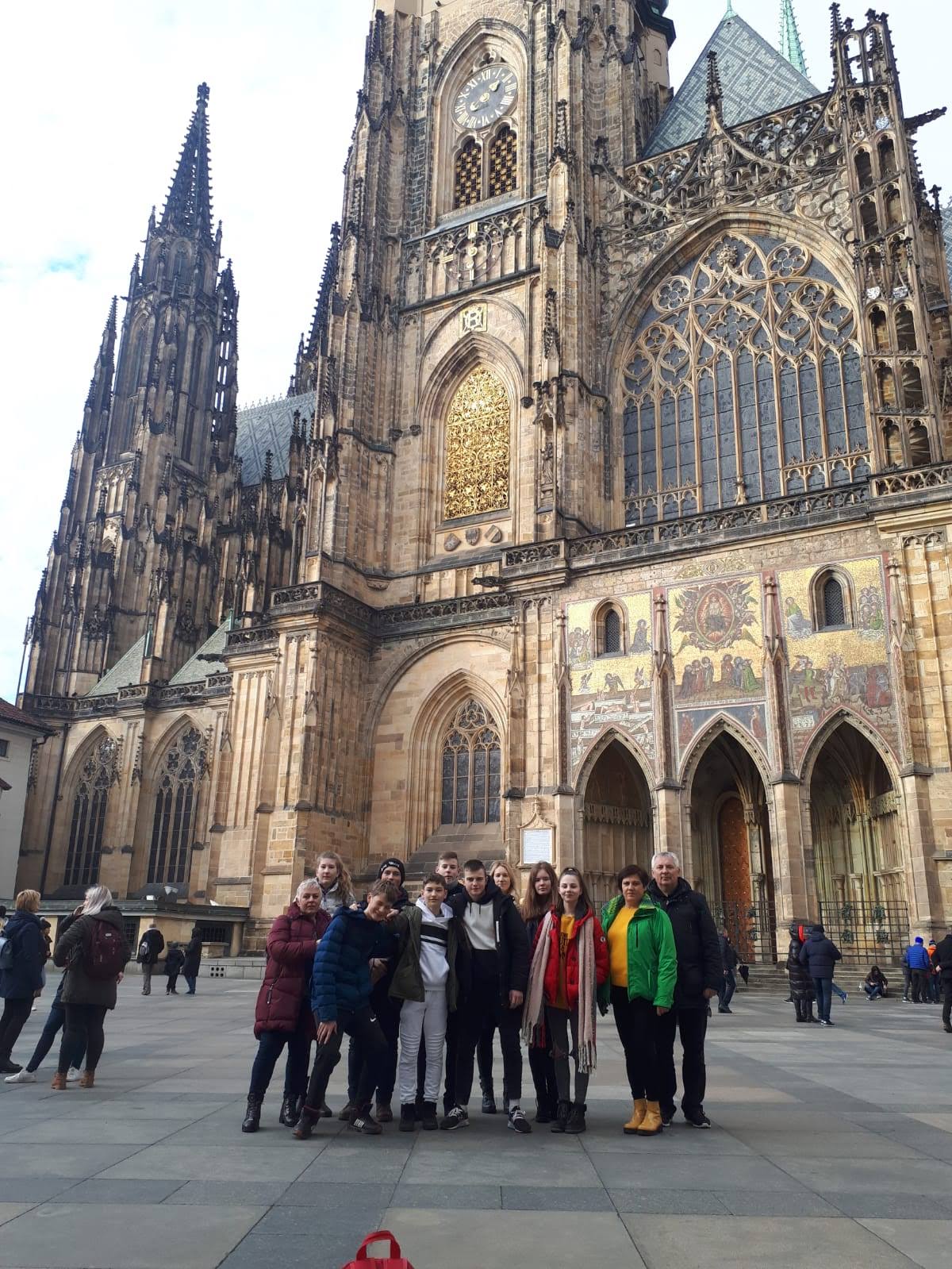 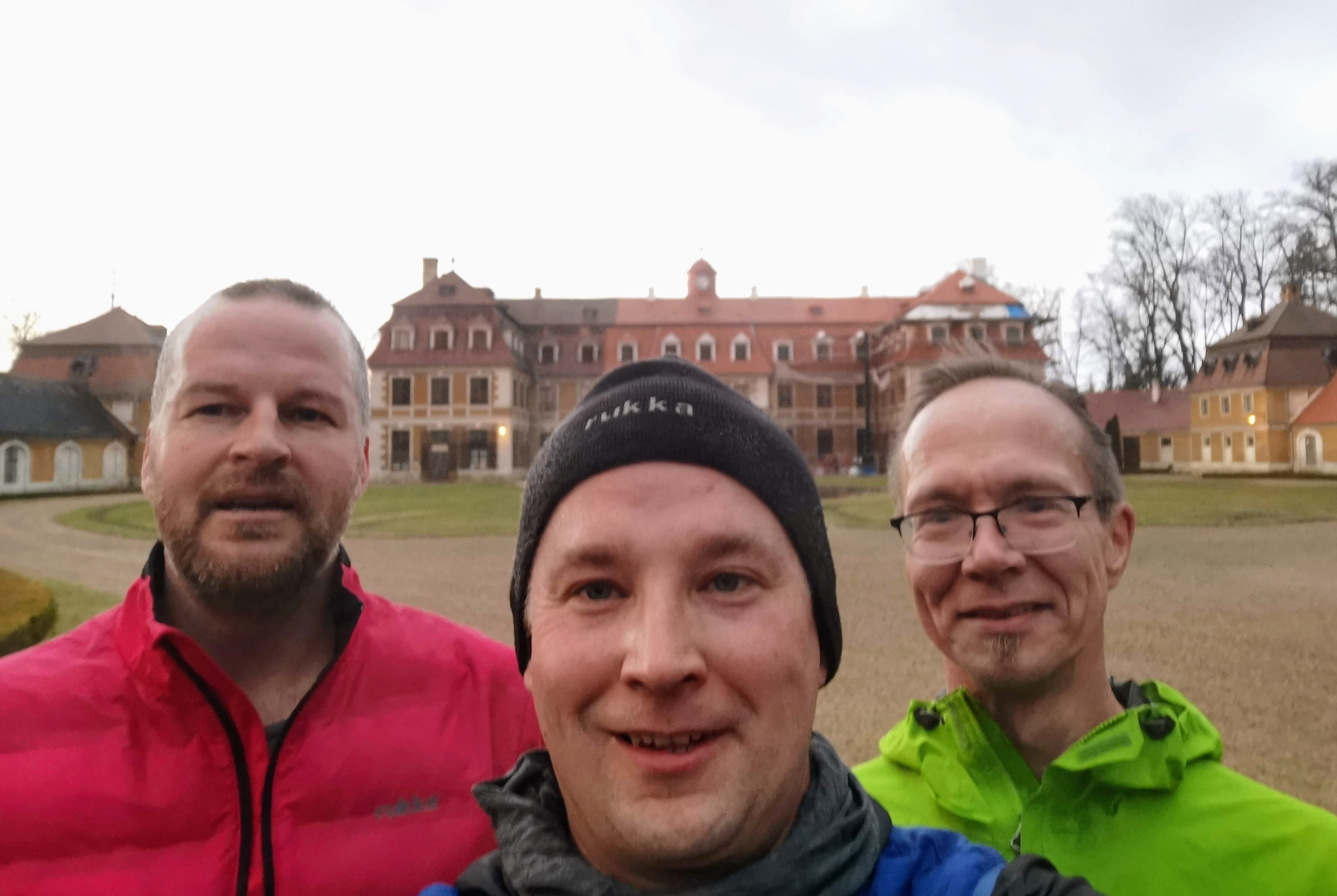 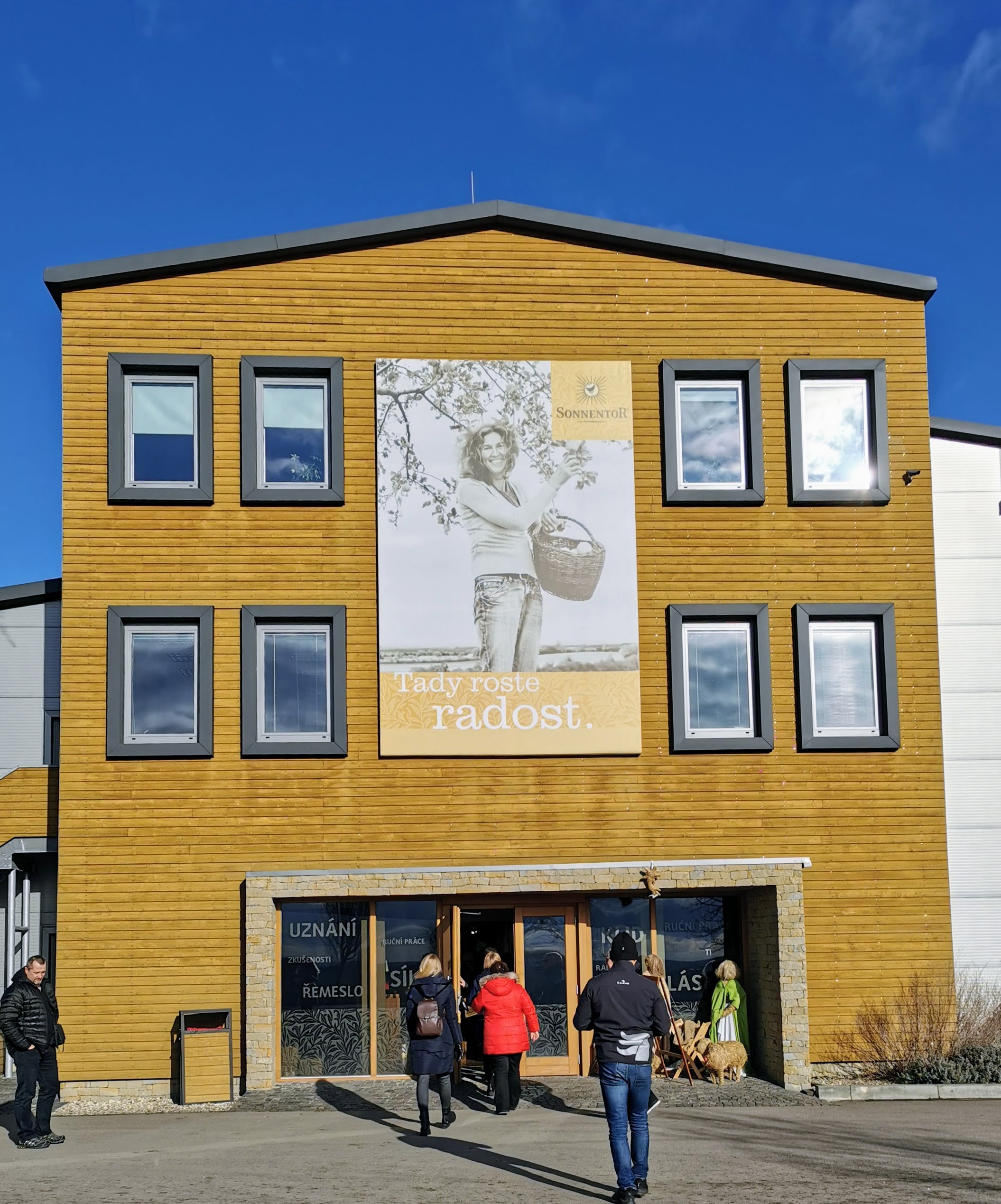 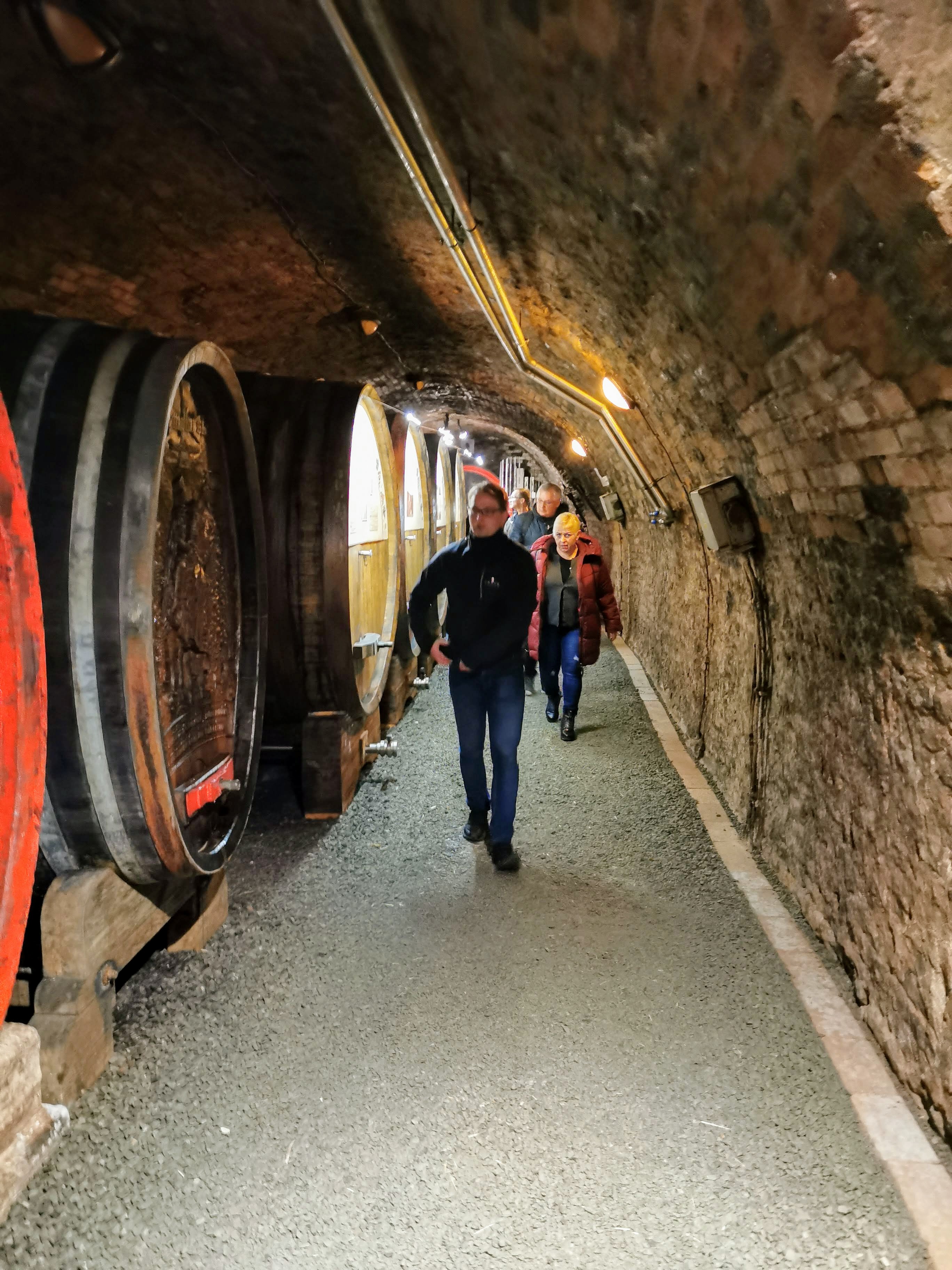 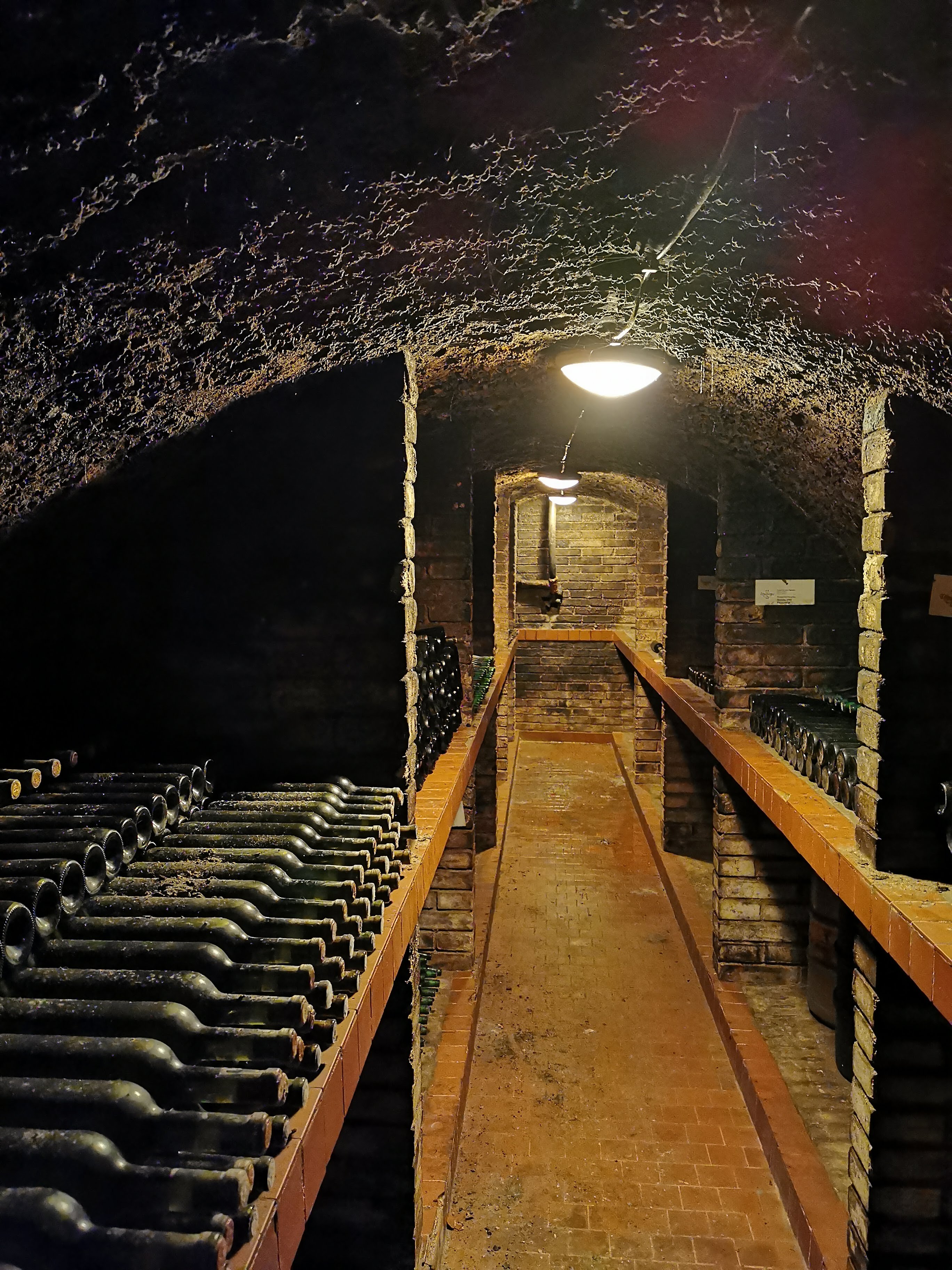 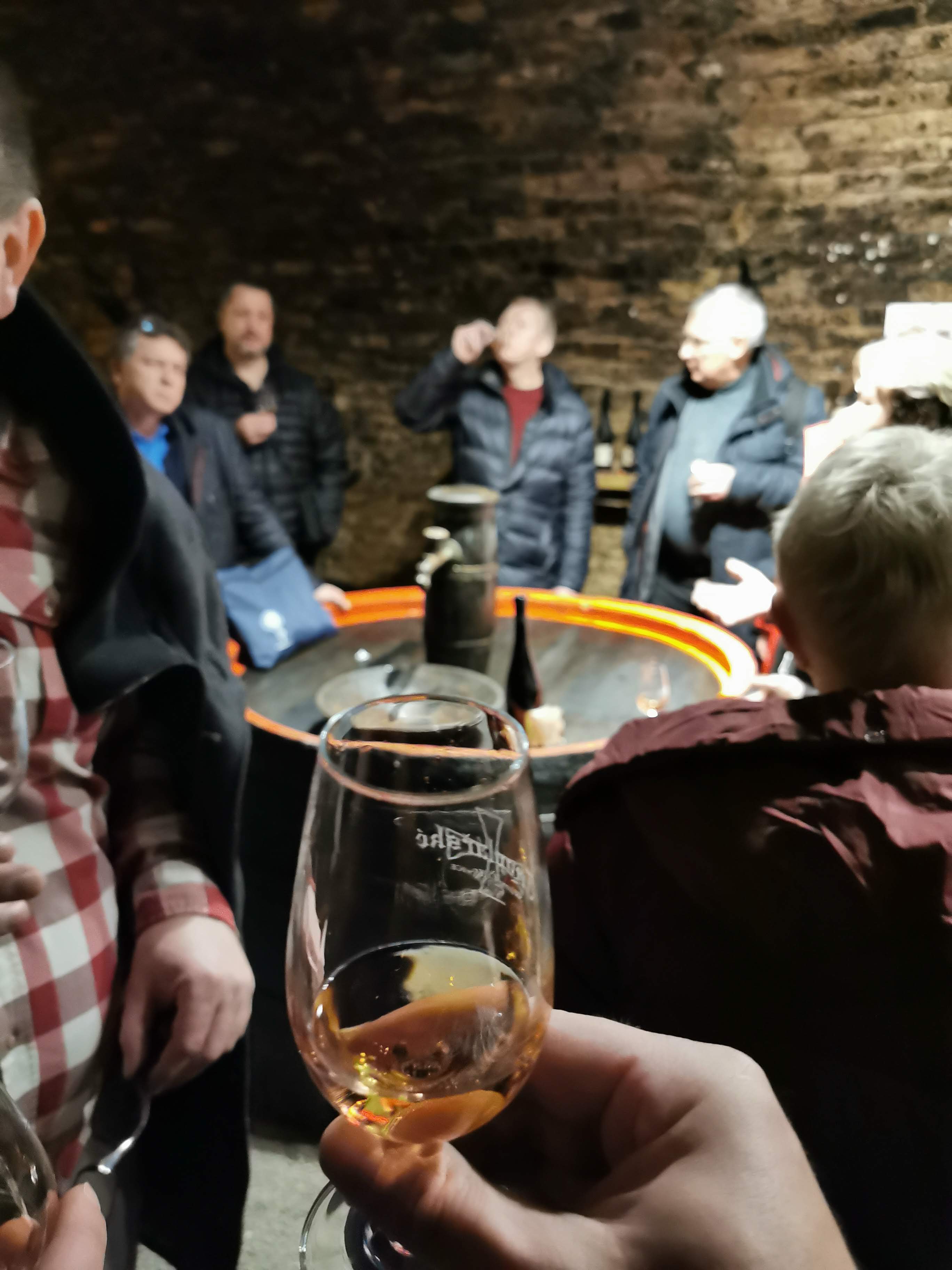 14
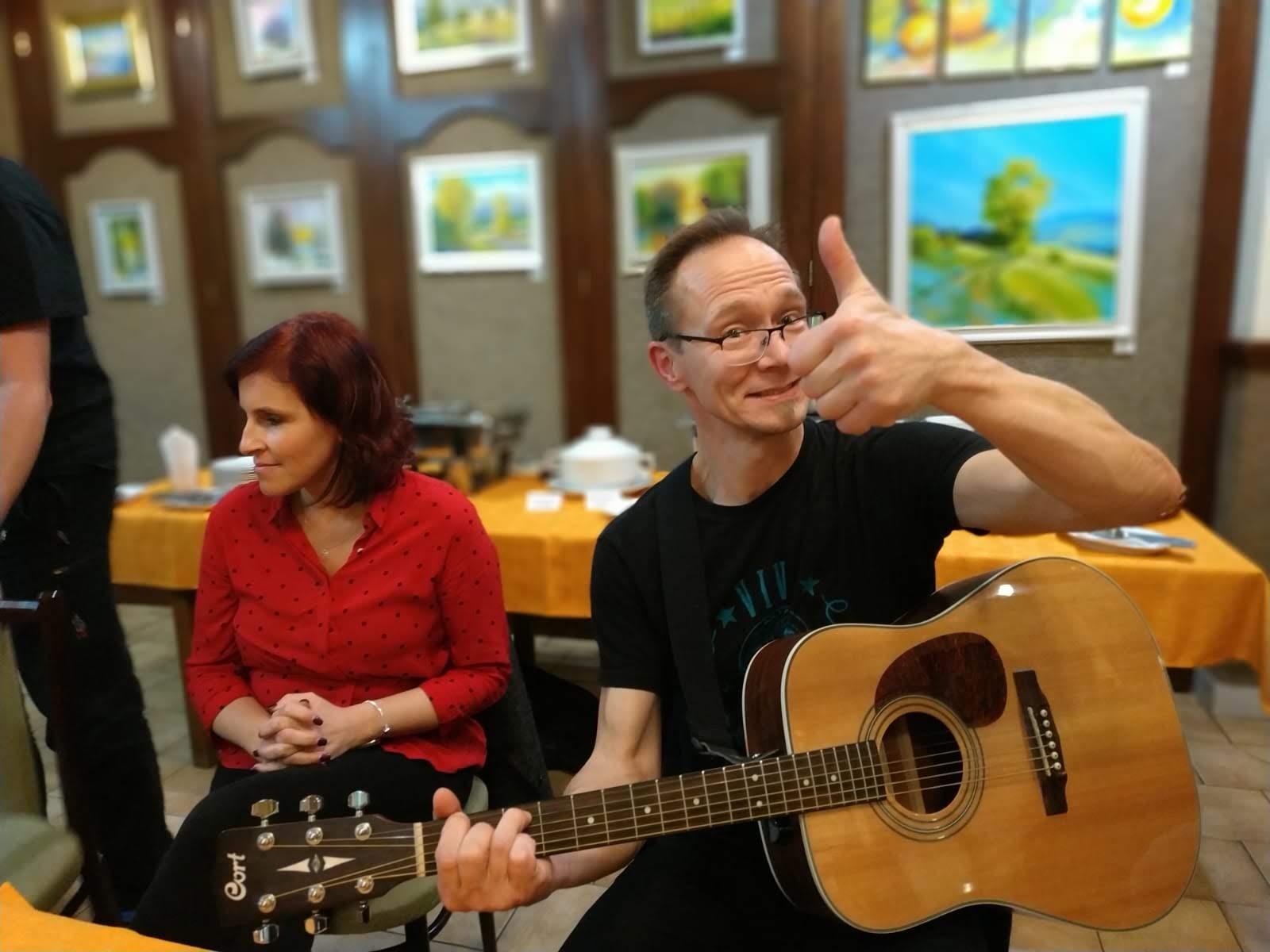 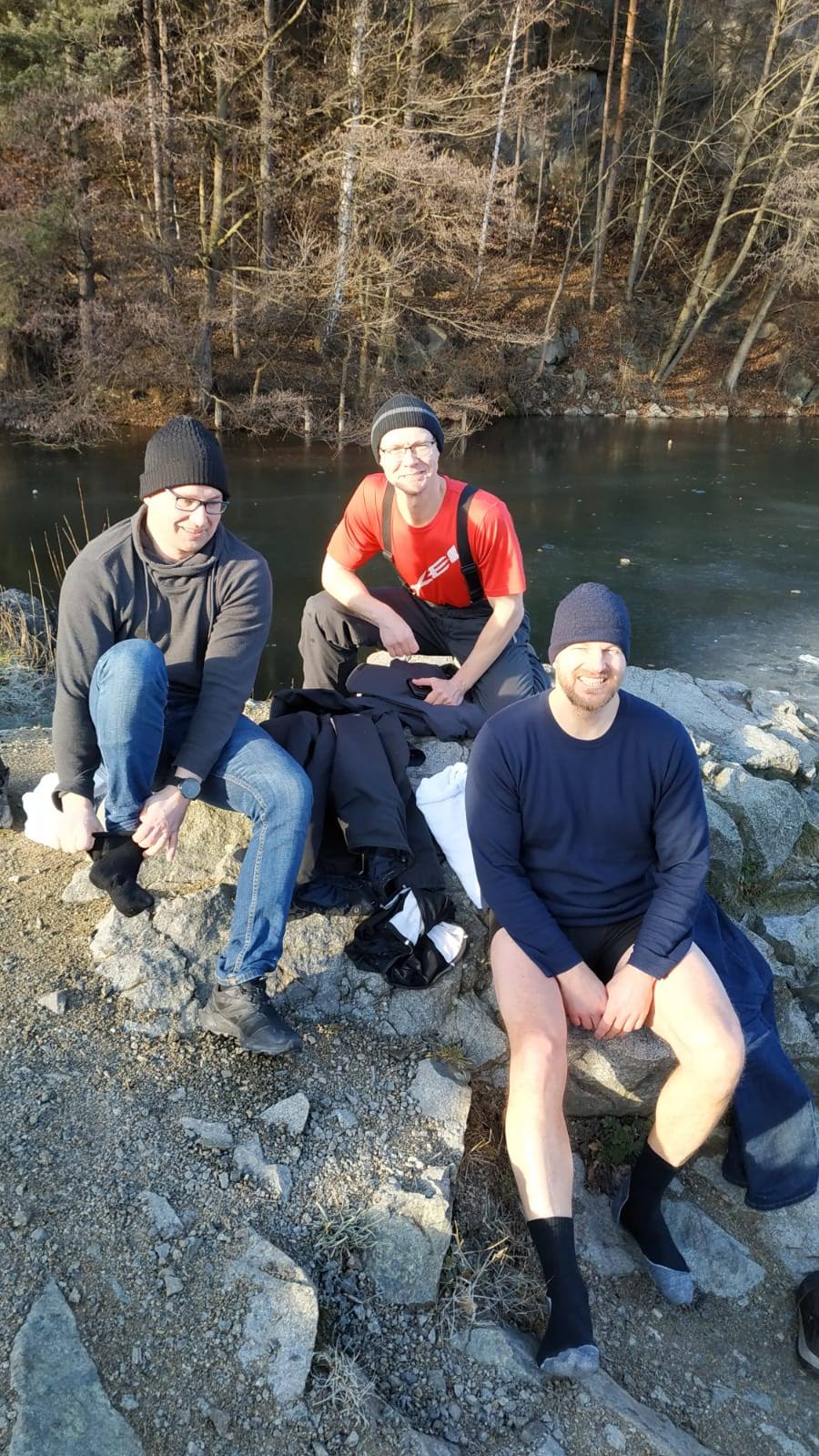 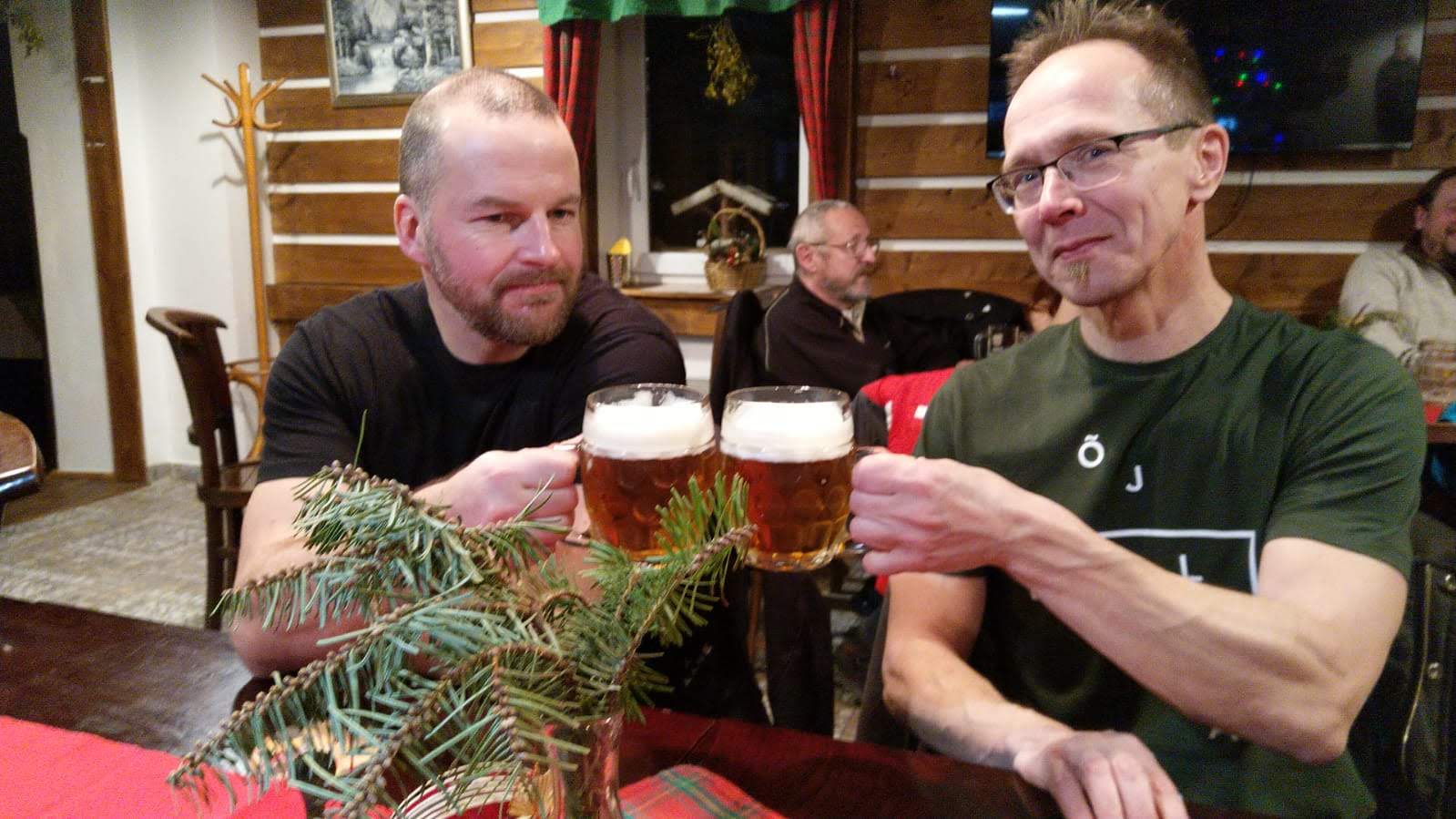 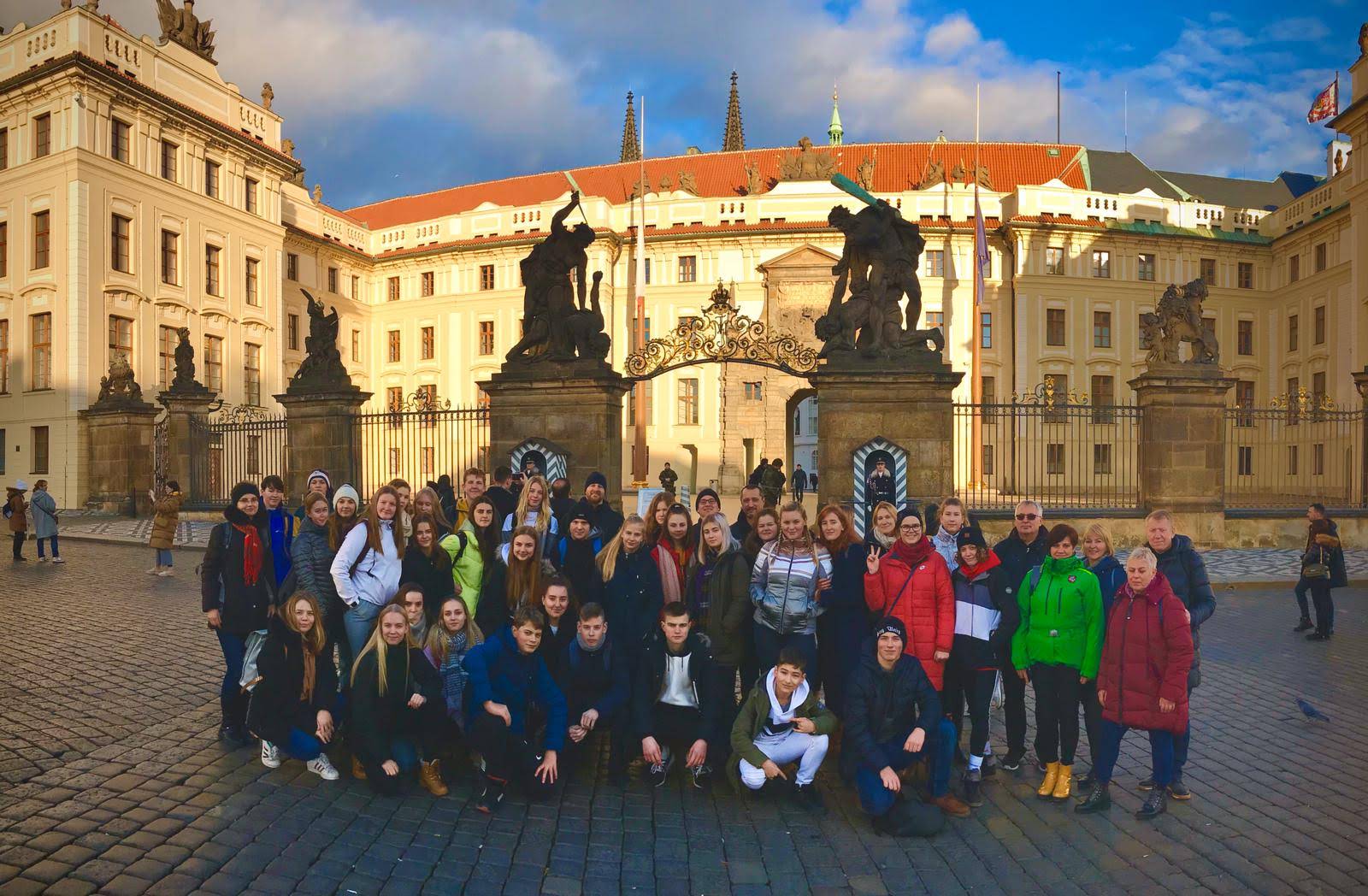